За Нахаленком
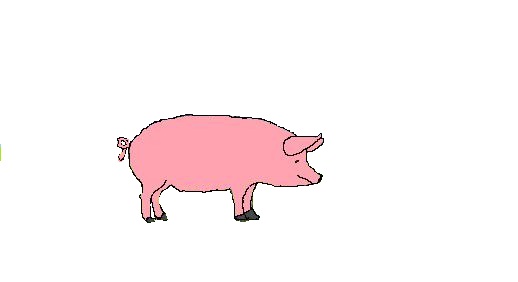 Выполнила: Чехменок Юля
Руководитель: Сивец Л.В.
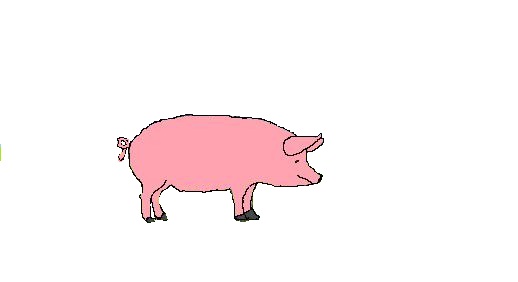